V4 AHCAL reconstruction constant
蒋杰臣 赵航
10GeV  γ  4π
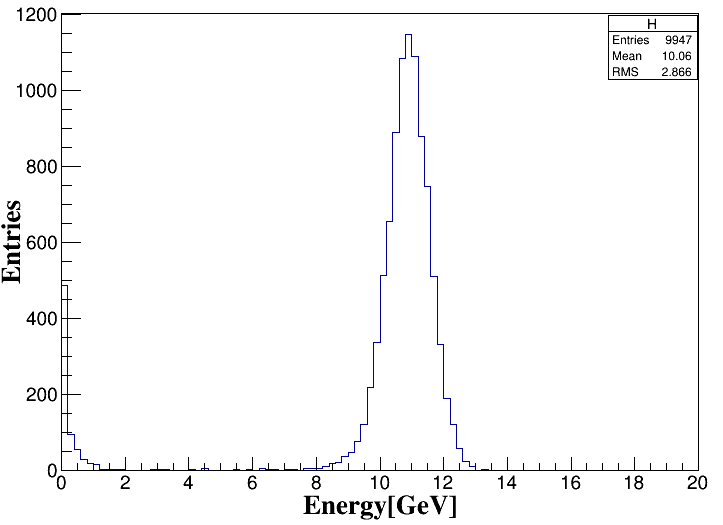 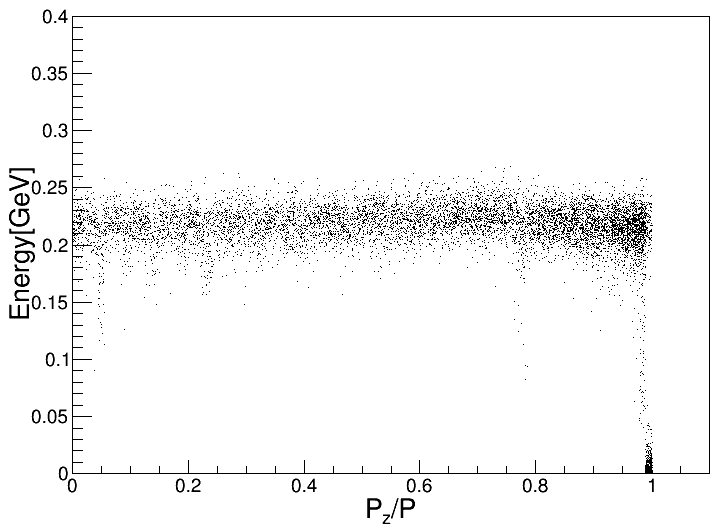 absorberThickness 
 2.8mm  Cal :61.77
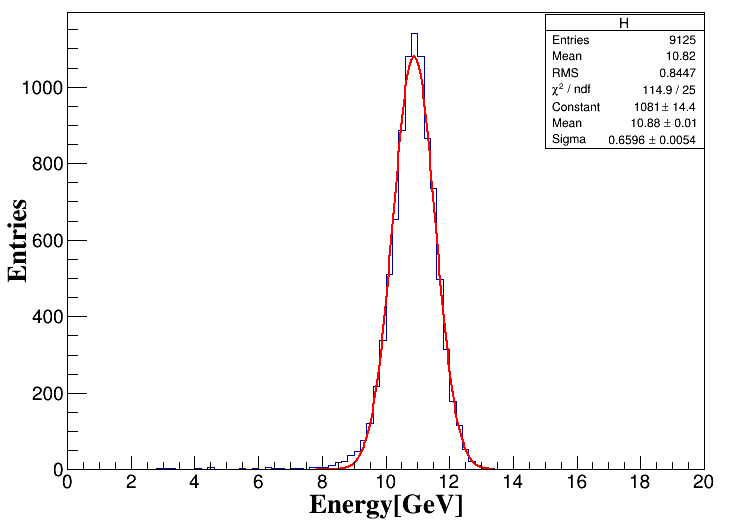 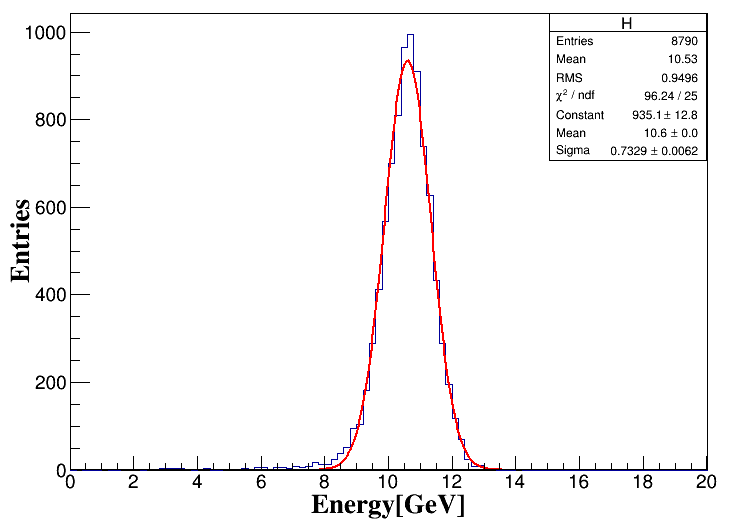 absorberThickness  
20 :2.1mm  Cal:48.16
10 :4.2mm  Cal:96.32
6.1%
6.9%
4π
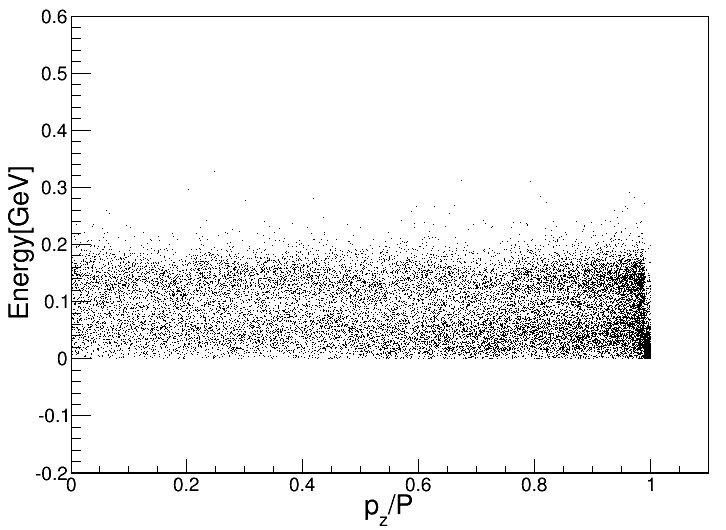 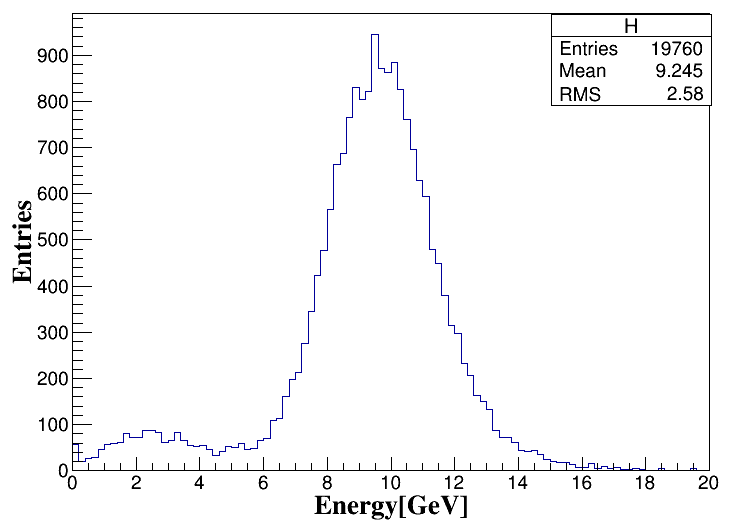 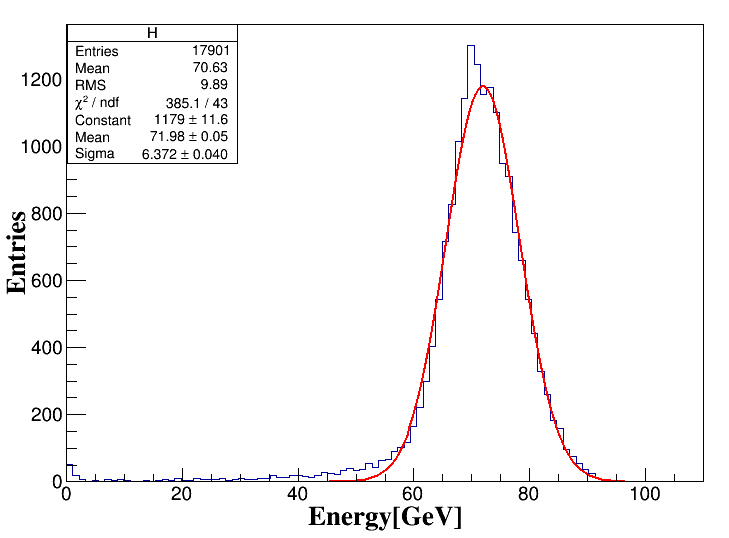 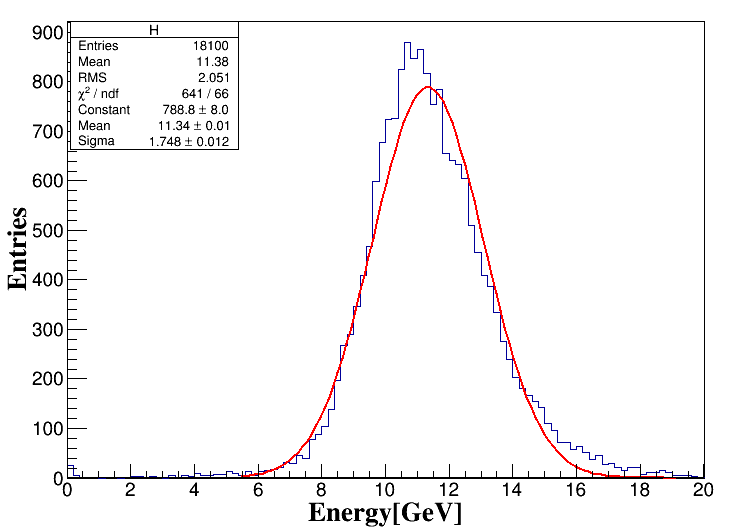 Cal: 79.5
重建能量随粒子入射能量的增加偏差增大
60GeV
10GeV
4π
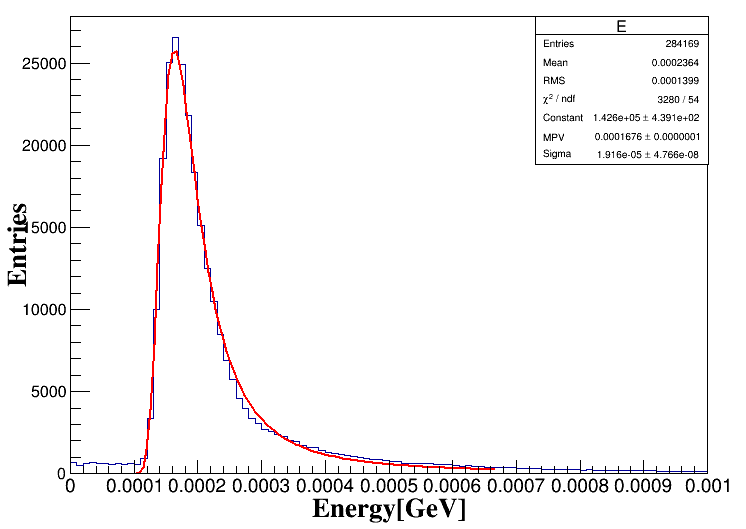 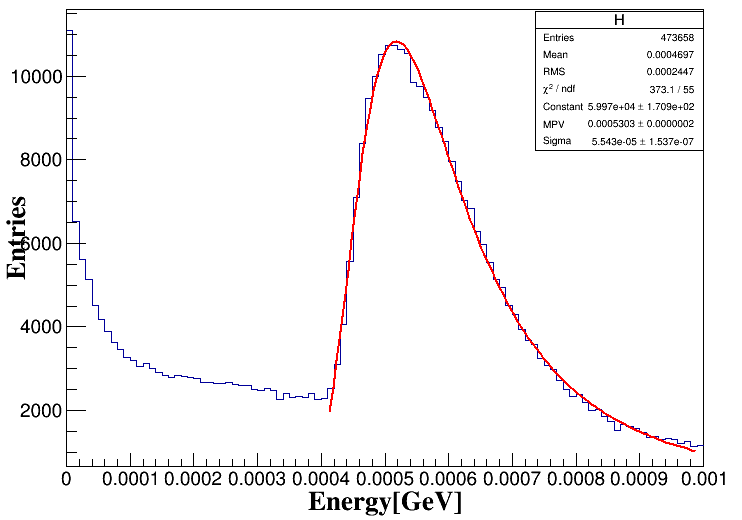 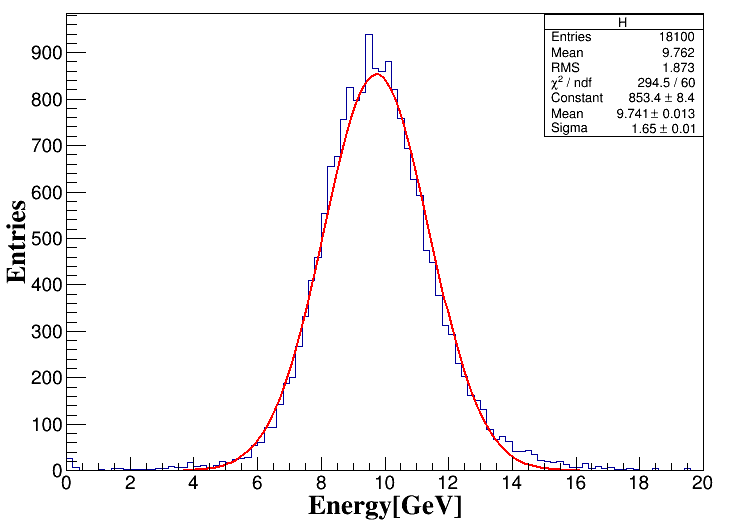 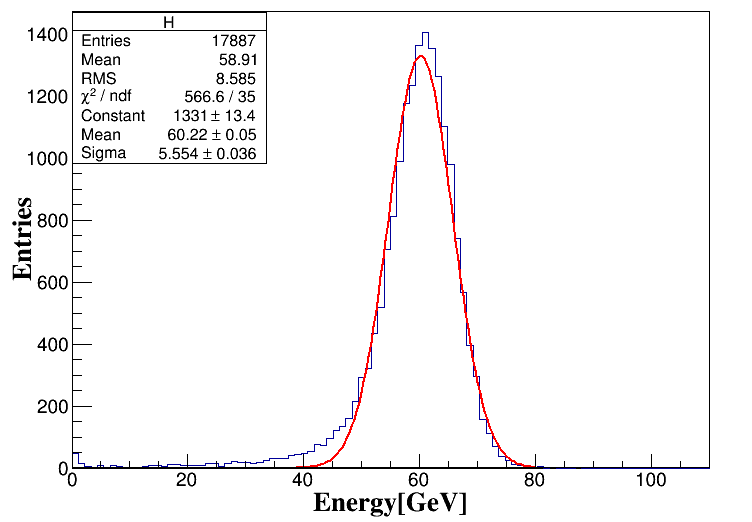 初始Cal: 65
60GeV
10GeV
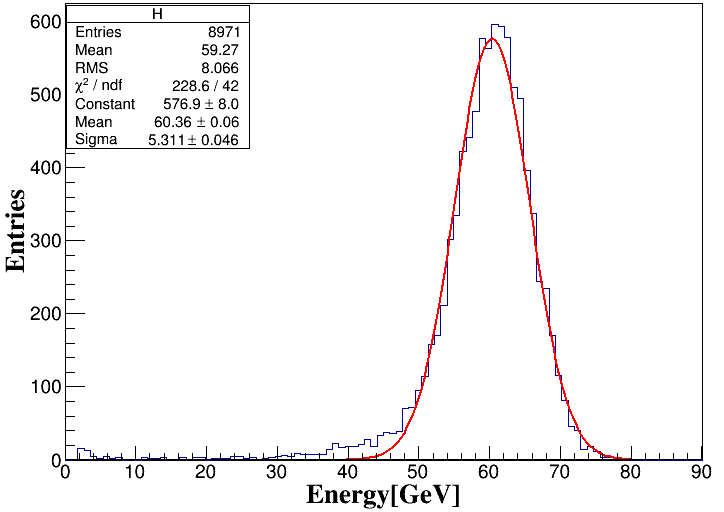 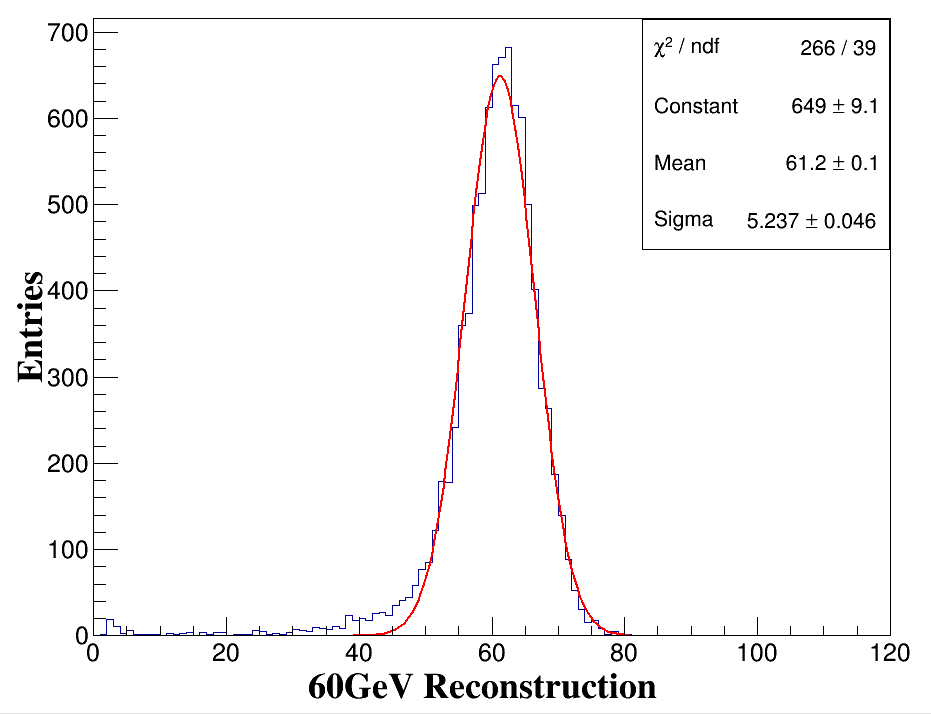 Cal: 65
Cal: 66.26
最小化得到最优的重建常数Cal= 66.26
能量分辨
能量线性
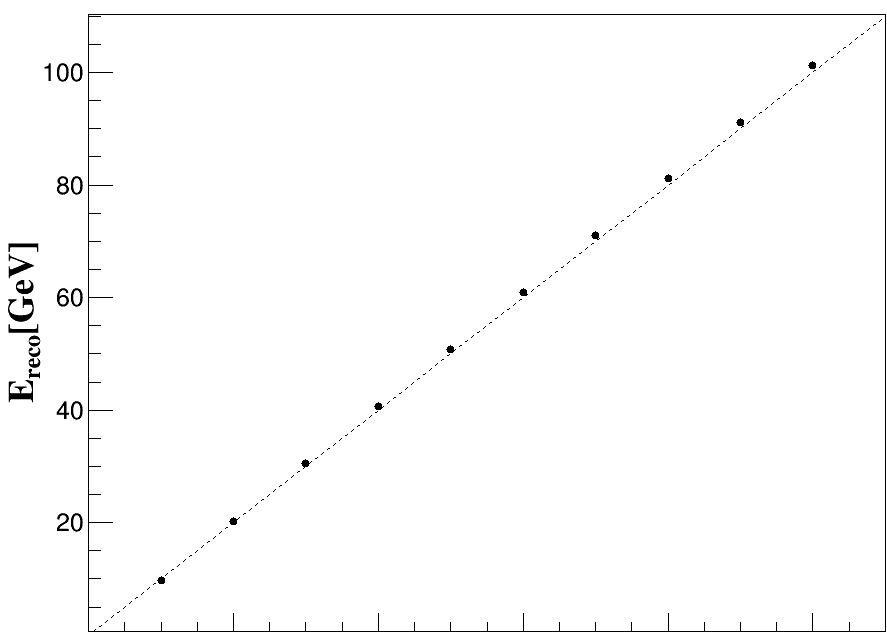 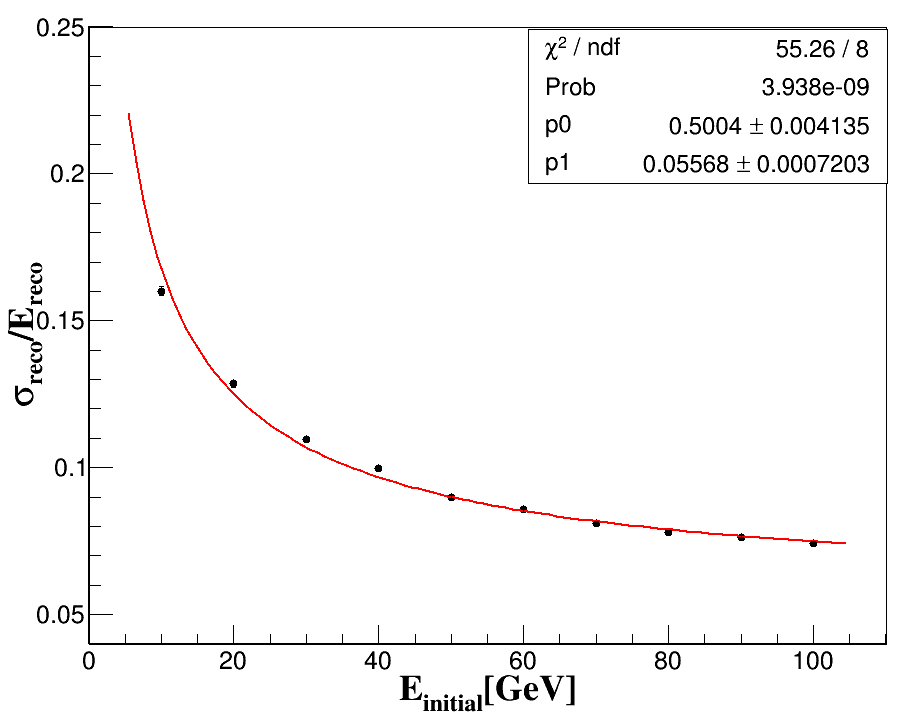 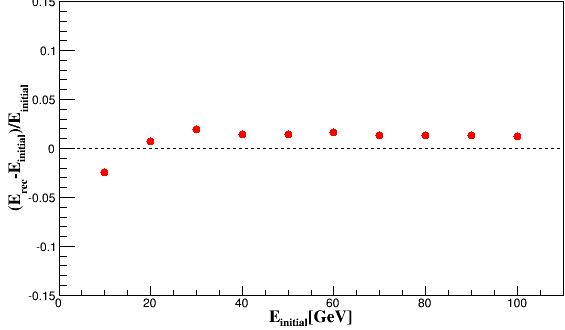